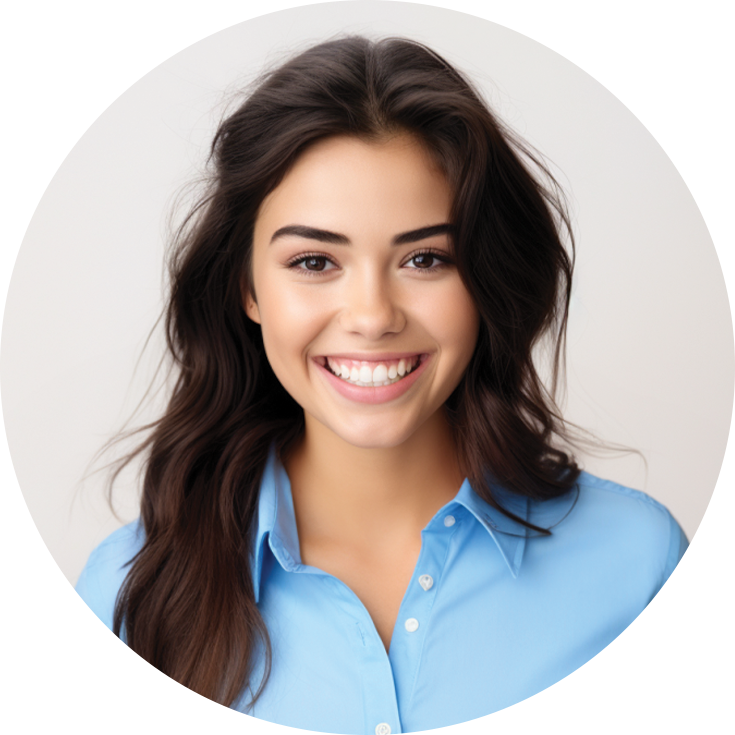 Alexandra
Ramirez
Lead Graphic Designer
P: (555) 123-4567
Summary:
E: alex.ramirez@example.com
Innovative and detail-oriented Graphic Designer with 6+ years of experience in crafting visually compelling designs for diverse industries. Expert in visual strategy, branding, and digital design with a proven track record of delivering.
L: linkedin.com/in/alexandra
Skills:
Education:
Professional Experience:
Adobe Photoshop
Bachelor of Arts in 
Graphic Design
Lead Graphic Designer
Graphic Designer
Adobe Illustrator
PixelWave Creative Studio – Chicago, IL
BlueSky Marketing – Austin, TX
Typography
Savannah College of 
Art and Design
(SCAD) – Savannah
March 2020 – Present
August 2016 – February 2020
Branding
Digital Design
UX/UI Design
Graduated: May 2014
Lead a team of designers to produce visual  
content for marketing campaigns.
Provide mentorship and training to junior    
designers, fostering a collaborative and   
growth-oriented work environment.
Designed a variety of marketing materials, 
including brochures, posters, and digital.
Conducted client consultations to gather   
feedback and refine concepts.
HTML/CSS
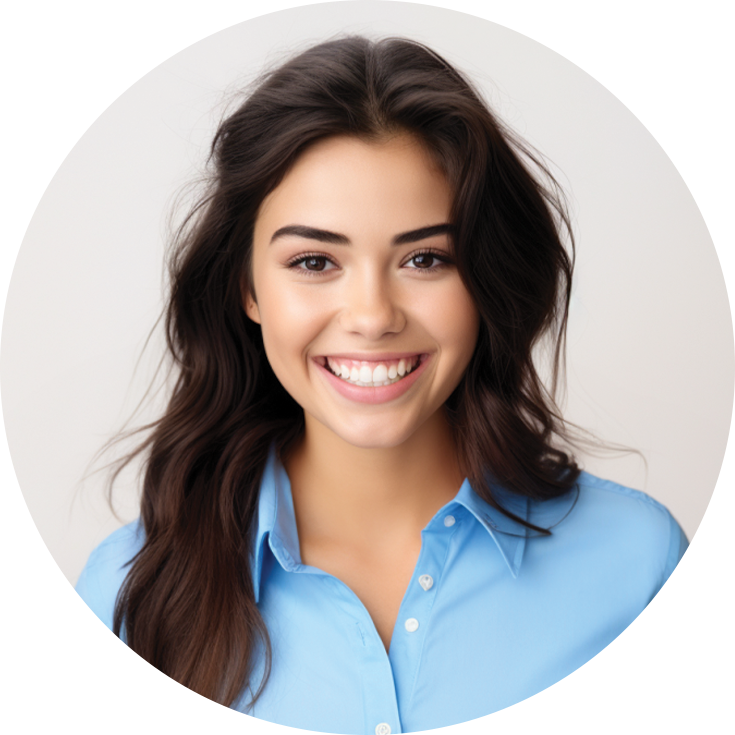 Alexandra
Ramirez
Lead Graphic Designer
P: (555) 123-4567
Professional Experience:
E: alex.ramirez@example.com
L: linkedin.com/in/alexandra
Skills:
Education:
Adobe Photoshop
Bachelor of Arts in 
Graphic Design
Lead Graphic Designer
Graphic Designer
Adobe Illustrator
Junior Graphic Designer
PixelWave Creative Studio – Chicago, IL
BlueSky Marketing – Austin, TX
Typography
Savannah College of 
Art and Design 
(SCAD) – Savannah
Creatix Design House – Denver, CO
March 2020 – Present
August 2016 – February 2020
Branding
June 2014 – July 2016
Digital Design
UX/UI Design
Graduated: May 2014
Lead a team of designers to produce visual  
content for marketing campaigns.
Provide mentorship and training to junior    
designers, fostering a collaborative and   
growth-oriented work environment.
Designed a variety of marketing materials, 
including brochures, posters, and digital.
Conducted client consultations to gather   
feedback and refine concepts.
Assisted senior designers in developing 
visual content for branding projects, advertisements. Performed image editing, retouching, and color correction to 
enhance the quality.
HTML/CSS
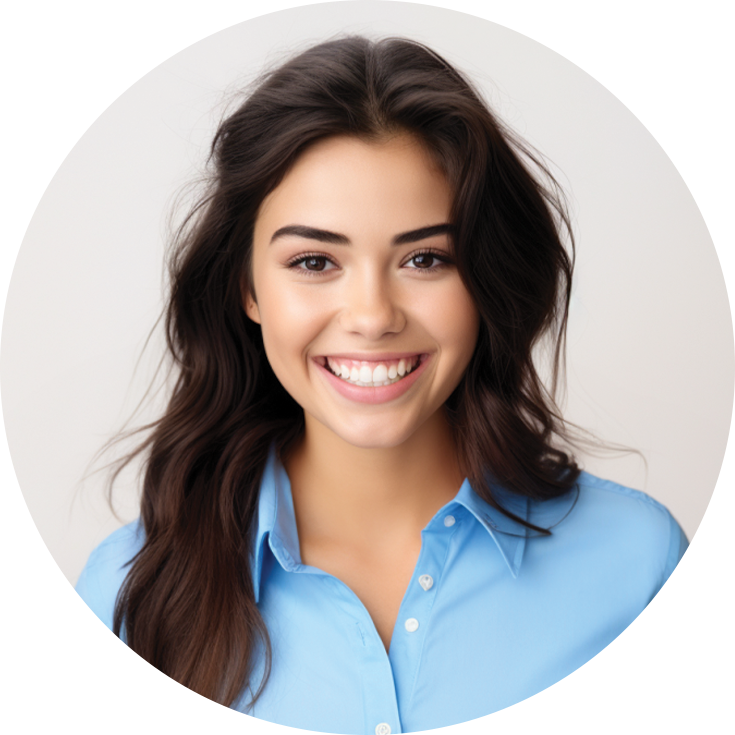 Alexandra
Ramirez
Lead Graphic Designer
P: (555) 123-4567
Cover Letter:
E: alex.ramirez@example.com
L: linkedin.com/in/alexandra
Skills:
Education:
I am writing to express my interest in the Graphic Designer position at Creative Innovations Inc. With over six years of experience in the graphic design industry and a robust portfolio showcasing my ability to create visually compelling and innovative designs, I am confident in my ability to contribute to your creative team.

In addition to my technical skills, I am passionate about continuous learning and staying current with the latest design trends. I am a proactive problem solver and a collaborative team player, always ready to contribute to brainstorming sessions and offer creative solutions.
Adobe Photoshop
Bachelor of Arts in 
Graphic Design
Adobe Illustrator
Hiring Manager
Typography
Savannah College of 
Art and Design 
(SCAD) – Savannah
Creative Innovations Inc.
Branding
1234 Design Avenue
New York, NY 10001
Digital Design
UX/UI Design
Graduated: May 2014
Dear Hiring Manager,
HTML/CSS
Warm regards,
Alexandra Ramirez
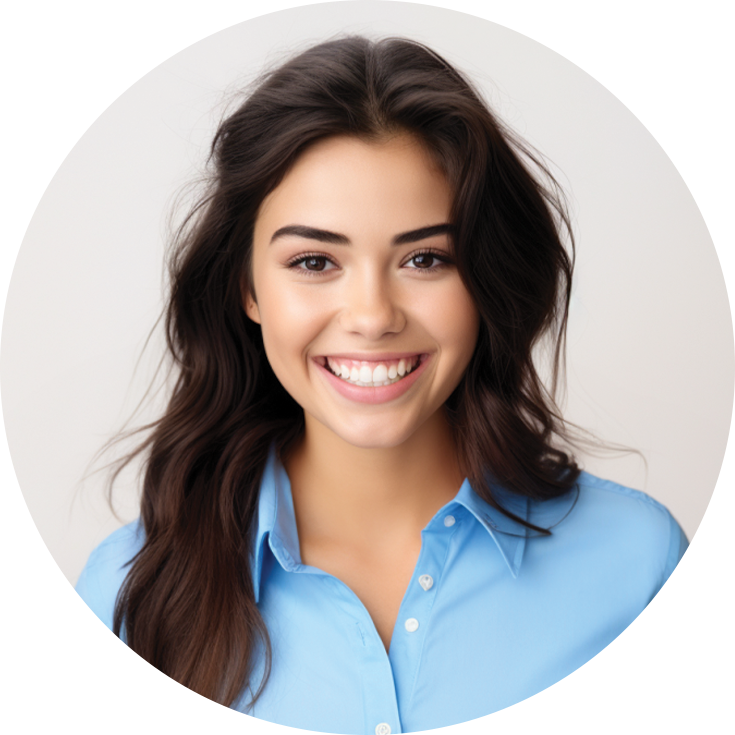 Alexandra
Ramirez
Lead Graphic Designer
P: (555) 123-4567
References:
E: alex.ramirez@example.com
L: linkedin.com/in/alexandra
Skills:
Education:
Adobe Photoshop
Bachelor of Arts in 
Graphic Design
Phone: (555) 234-5678
Phone: (555) 345-6789
Phone: (555) 456-7890
Phone: (555) 678-9012
Adobe Illustrator
Emily Thompson
Michael Harris
Sarah Lopez
David Nguyen
Email: emily.thompson@pixelwave.com
Email: michael.harris@bluesky.com
Email: sarah.lopez@creatixdesign.com
Email: david.nguyen@scad.edu
Typography
Savannah College of 
Art and Design 
(SCAD) – Savannah
Creative Director at PixeL Creative Studio
Senior Marketing Manager
Art Director at Creatix Design House
Professor of Graphic Design at Savannah
Branding
Digital Design
UX/UI Design
Graduated: May 2014
HTML/CSS